Chronic obstructive pulmonary diseases
ا.م.د.بيداء حميد عبدالله
Chronic obstructive pulmonary diseases
1- Emphysema
2- Chronic bronchitis
3- Asthma
4- Bronchiactasis
Normal respiratory acinus
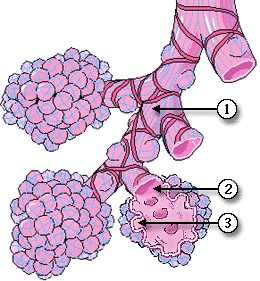 Resp. bronchiole
Resp. bronchiole
Alveolar duct
Alveolar duct
Alveolar duct
Alveolar sac
Alveolar sac
Alveolar sac
Emphysema
It is an abnormal permanent 
enlargement of the air space distal to
 the terminal bronchiole with 
destruction of their wall , There is NO 
fibrosis.
Overinflation: dilatation of the airspace  without destruction of their walls.
Types of emphysema
1-  CENTRIACINAR EMPHYSEMA

It is the most common type
Occur in heavy smokers
The dilatation include the respiratory bronchiole only.
Affects the upper lobe mostly
Grossly: centriacinar
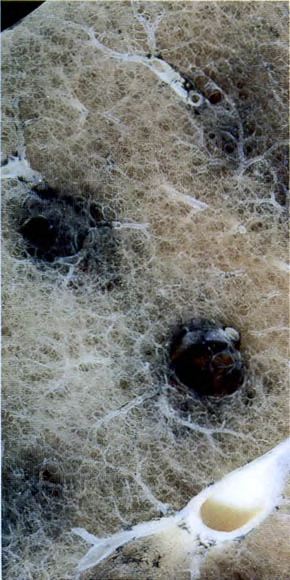 2-     PANACINAR EMPHYSEMA
The Whole Acinus is uniformly dilated.

Affects the lower zones mostly.

Associated with anti elastase deficiency
e.g    α-1atni-trypsin deficiency.
Grossly: Panacinar
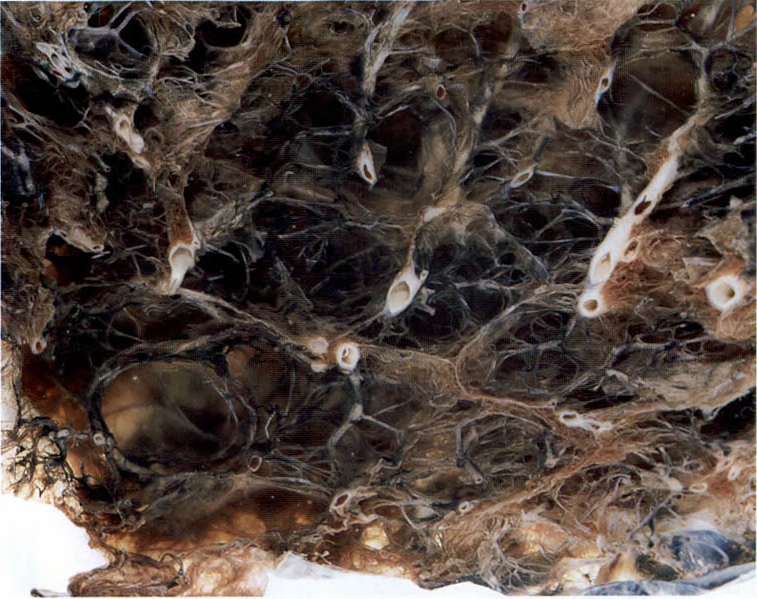 3-    PARASEPTAL EMPHYSEMA
Only the distal part of the acinus is involved i.e the alveolar SAC.
The common site is adjacent to the pleura, near a fibrotic, scaring, atelactic area.
It causes the formation of multiple cysts (0.5cm- 2 cm) that may rupture and  spontaneous pneumothorax in young adult.
4-     IRREGULAR EMPHYSEMA
The Acini are irregularly involved.

Associated with scaring following a 

  healed  inflammatory process.
4. Bullous emphysema: includes any form of emphysema that produce a large subpleural bullae > 1 cm in diameter.

5. Interstitial emphysema: (occur when there is cough +bronchial obstruction) air will escape into the connective tissue stroma of the lung, mediastinum & subcutaneous tissue.
Bullous emphysema
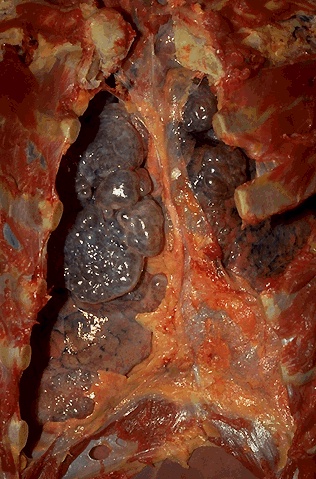 Gross: Emphysematous lung
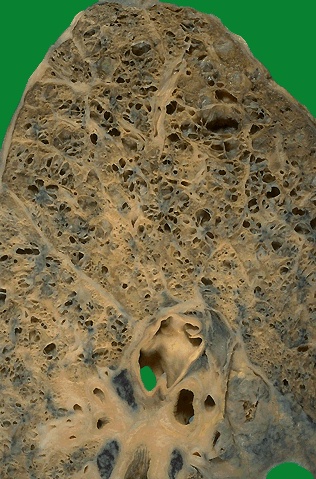 Microscopically
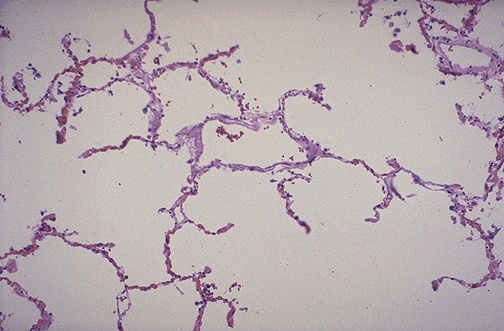 Pathogenesis
The key role in the whole process is:
PROTEASE --- ANTIPROTEASE imbalance.
Proteases: are enzymes which digest the tissue.
Anti-proteases: are the counteracting enzymes that stop the action of digestion.
Normal persons have a balance between the two enzymes.
The main cellular elastase (protease) is secreted from the NEUTROPHILS, it is capable to digest human lung if not inhibited by the anti-elastase enzyme e.g. (α-1 anti-trypsin).
The free radicals released from the neutrophils can inhibit the release of this α-1 atni-trypsin.
Other sites that release proteases:Macrophages.Bacteria.Mast cell.Pancreas.
So the Development of emphysema occurs:
When there is  elastase activity as in smoking.
When there is  anti-elastase activity as in :
-Hereditary α-1 anti- trypsin deficiency.
-Acquired as in smokers due to the effect of nicotine, O2 free radicals that inhibit the release of anti-elastase.  
The effect of smoking in the development of emphysema
1-It  the no. of neutrophils, macrophages, in the alveoli.
2-Nicotine is a chemotactic substance for neutrophils.
3-It stimulates the elastase activity.
4-The oxidants in the smoke and the free radicals from the accompanying neutrophils  inhibit the secretion of anti-elastase.
Chronic bronchitis
Clinically : 
 it is characterized by (cough +sputum) production for at least 3 months in at least 2 consecutive years.
.
Microscopically:
Enlarged mucous secreting glands in the trachea &bronchus, this is best estimated by the increase in the  Reid Index.
Marked narrowing of the bronchioles due to goblet cell metaplasia, mucous plug, inflammation & fibrosis.
The bronchial epithelium may show squamous metaplasia and dysplasia.
Reid Index
It is the ratio of the thickness of the mucous gland layer / thickness of the wall between the epithelium and the cartilage.
Normally it is 0.4 , it increases in chronic bronchitis.
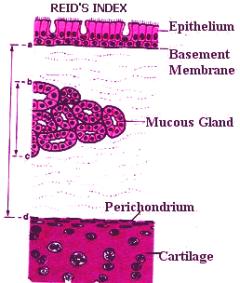 Bronchial Asthma
Is a chronic relapsing inflammatory disorder characterized by hyper-reactive airways episodic , reversible,  bronchoconstriction due to  responsiveness of the trachiobronchial tree to various stimuli.
Morphologically
Grossly: 
Lungs are over inflated.
There is foci of atelactasis.
The most striking is the occlusion of the airways by thick, mucous plugs .
Microscopically:
The plugs composed of sheded epithelium forming the so called Curschmann spirals.
Charcot leyden crystals which are collections of the eosinophils membrane protein. 
Thickening of the basement membrane of the bronchial epithelium.
Edema &inflammatory cells in the Br. Wall.
Increase in the no. of submucosal glands.
Hypertrophy of the bronchial  wall muscle as a reflection of prolonged bronchoconstriction.
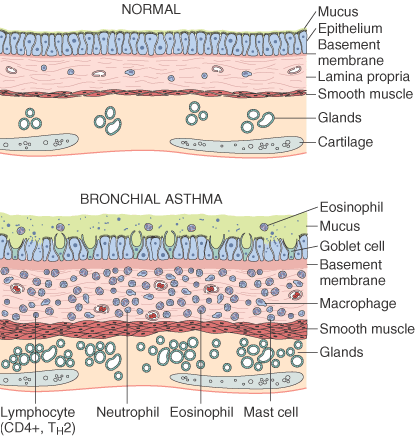 Bronchiectasis
Is a chronic necrotizing infection of the bronchi &bronchioles leading to or associated with abnormal permanent dilatation of these airways.
Clinically
Cough+  fever (when a powerful microorganism present) + copious foul smell purulent sputum .
Etiology &pathogenesis
Two important factors should be present:
Obstruction.
Infection.
So either the condition starts with :
A- Bronchial obstruction atelactasis bronchial wall inflammation + accumulated bronchial secretion dilatation which is reversible.
If :
The obstruction persist . or 
There is a superadded infection.
The dilatation will be irreversible.

B – or it starts with bronchial infection bronchial wall inflammation & weakening  further dilatation.
Grossly:
Affects the lower lobes bilaterally.
The affected airways are dilated & may take the shape of tube (cylindroid bronchiectasis). Others may show fusiform or sharp saccular distention 
The dilatation produce cystic pattern on cut surface.
Bronchiectasis : gross
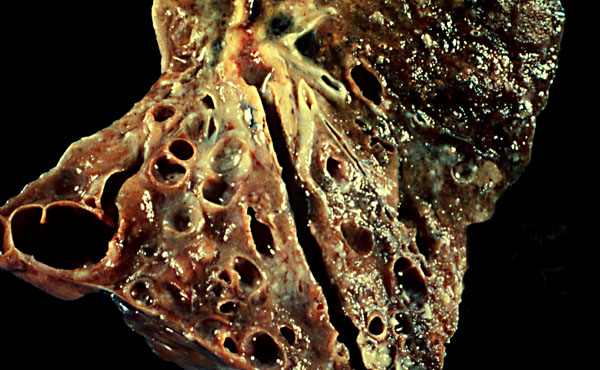 Gross
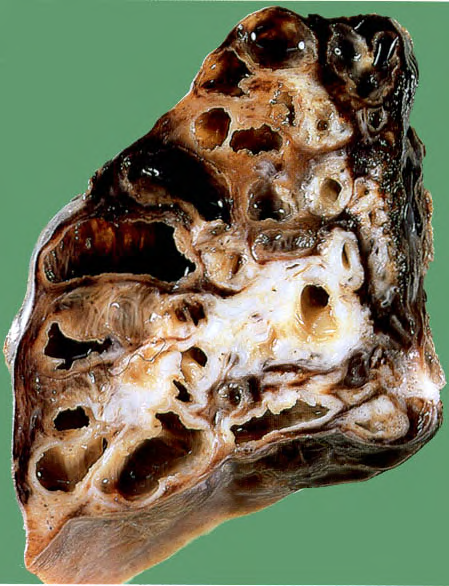 Microscopically
The full blown picture will show:
Ulceration of the lining epithelium with desquamation.
Pseudo-stratification of the columnar cells or squamous metaplasia. 
Acute & chronic inflammatory exudates within the wall of the airway.
Necrosis of the cartilage .
Fibrosis of the bronchial wall.